US Bioenergy Incentives and Programs
David Ripplinger
September 9, 2013
Carrington, North Dakota
2
[Speaker Notes: Good afternoon.

My name is David Ripplinger.

I am an economist at North Dakota State University.

I specialize in the area of bioenergy and bioproducts.  

I conduct research and work with farmers and industry to develop new bioenergy projects.

My position requires a broad understanding of energy markets, policy, technology, economics, and business.

Today, I am going to talk about current US bioenergy incentives and policies.]
Outline
Bioenergy systems

Reasons for government action 

Bioenergy challenges

US Federal and state programs
3
[Speaker Notes: The ultimate goal of my talk is describe government incentives and policies.

I will begin by providing background information on bioenergy systems and pathways.

Next, I’ll provide an overview of reasons for government intervention in bioenergy and challenges that face bioenergy project development and operation.

Finally, I’ll speak about specific US federal and state bioenergy programs.]
Bioenergy Systems
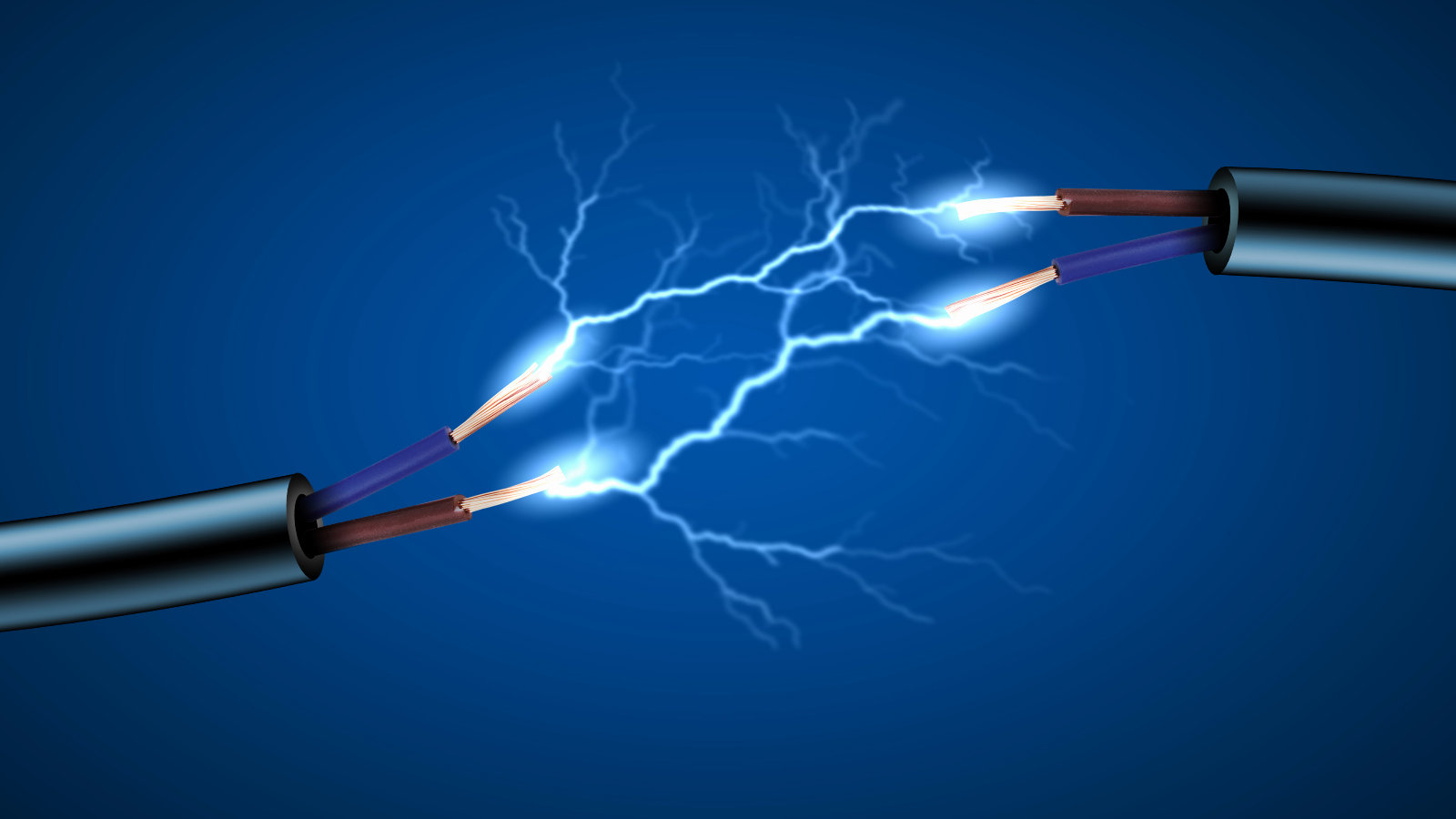 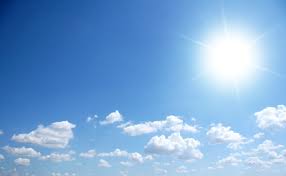 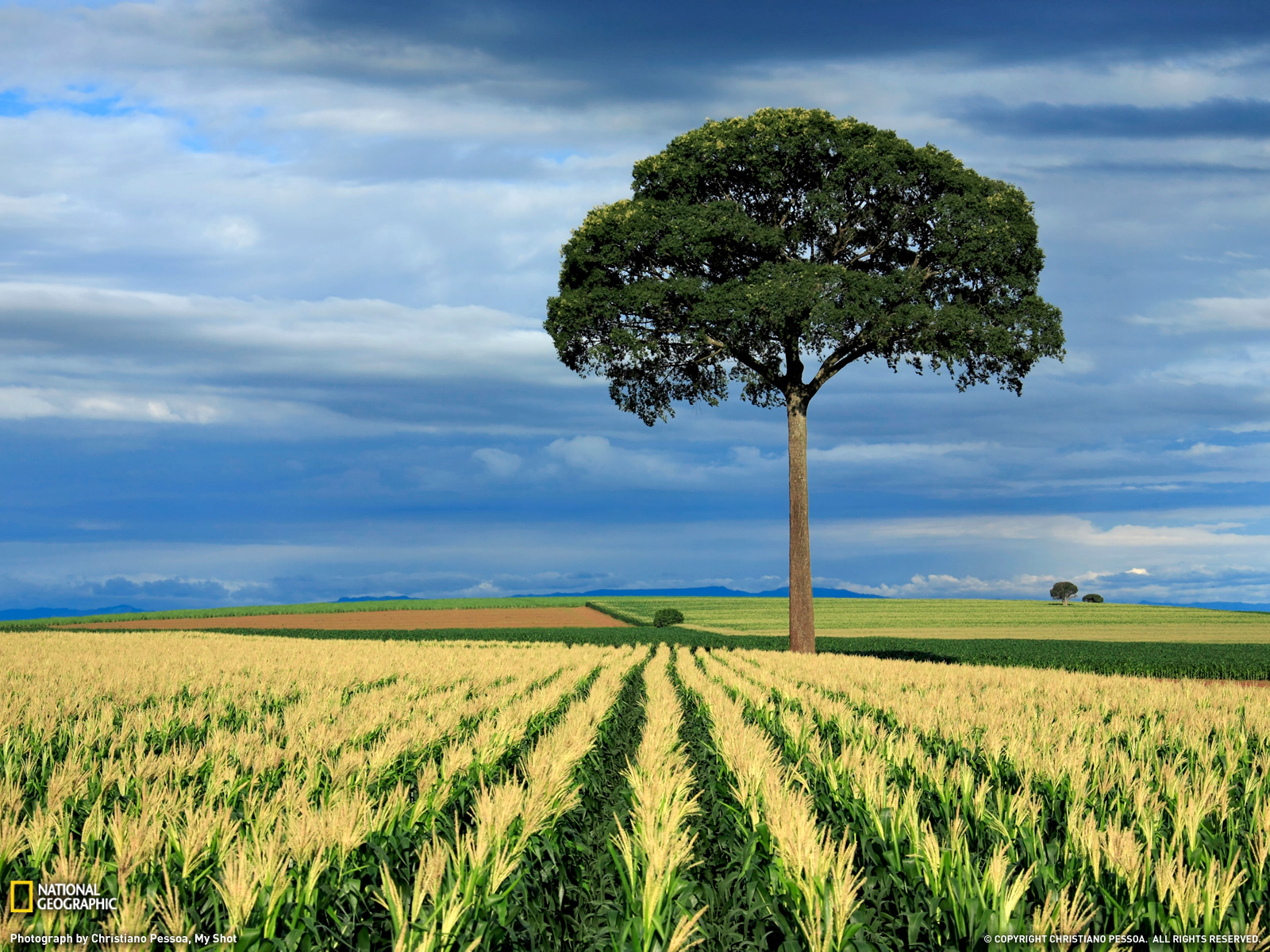 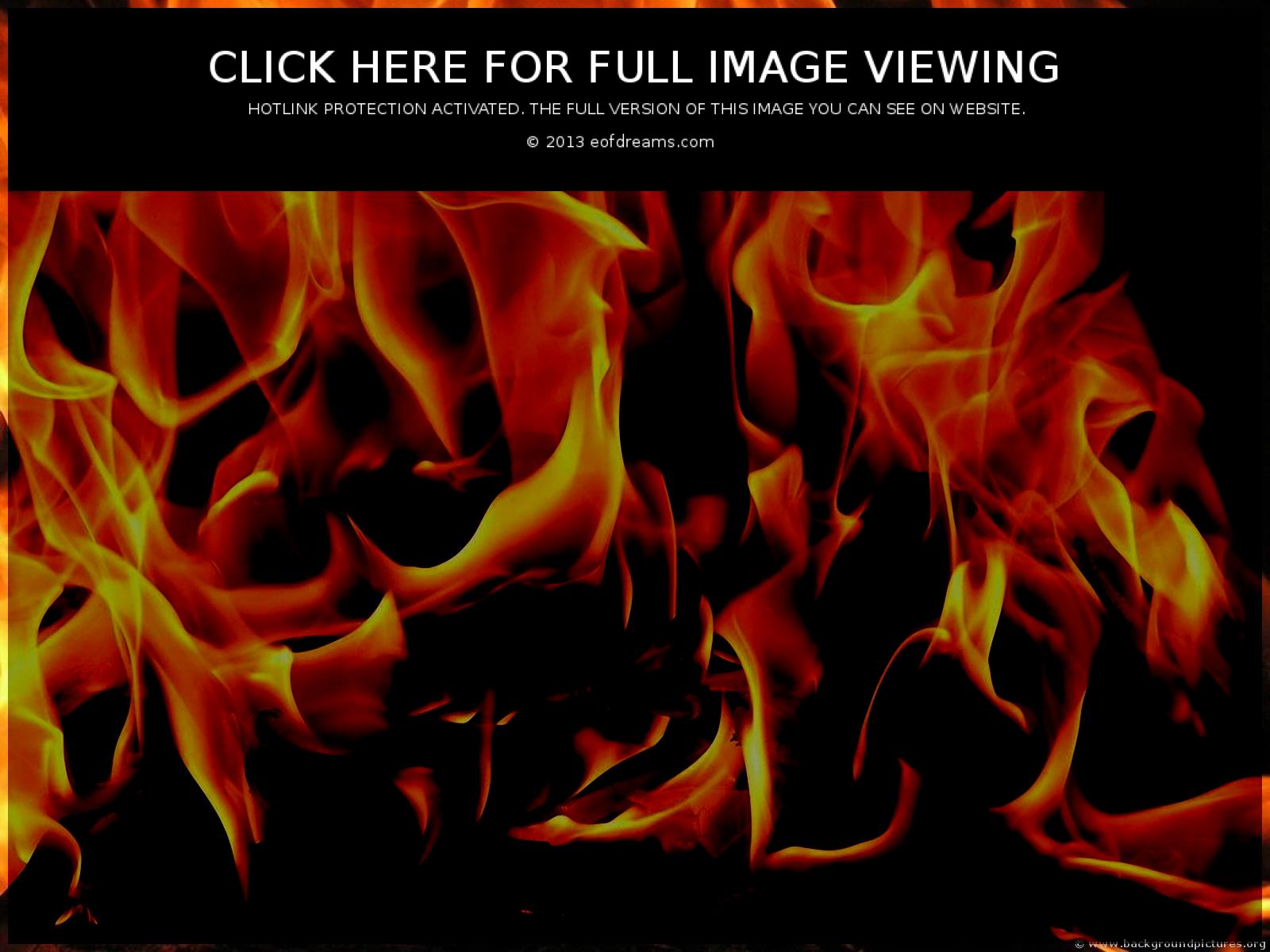 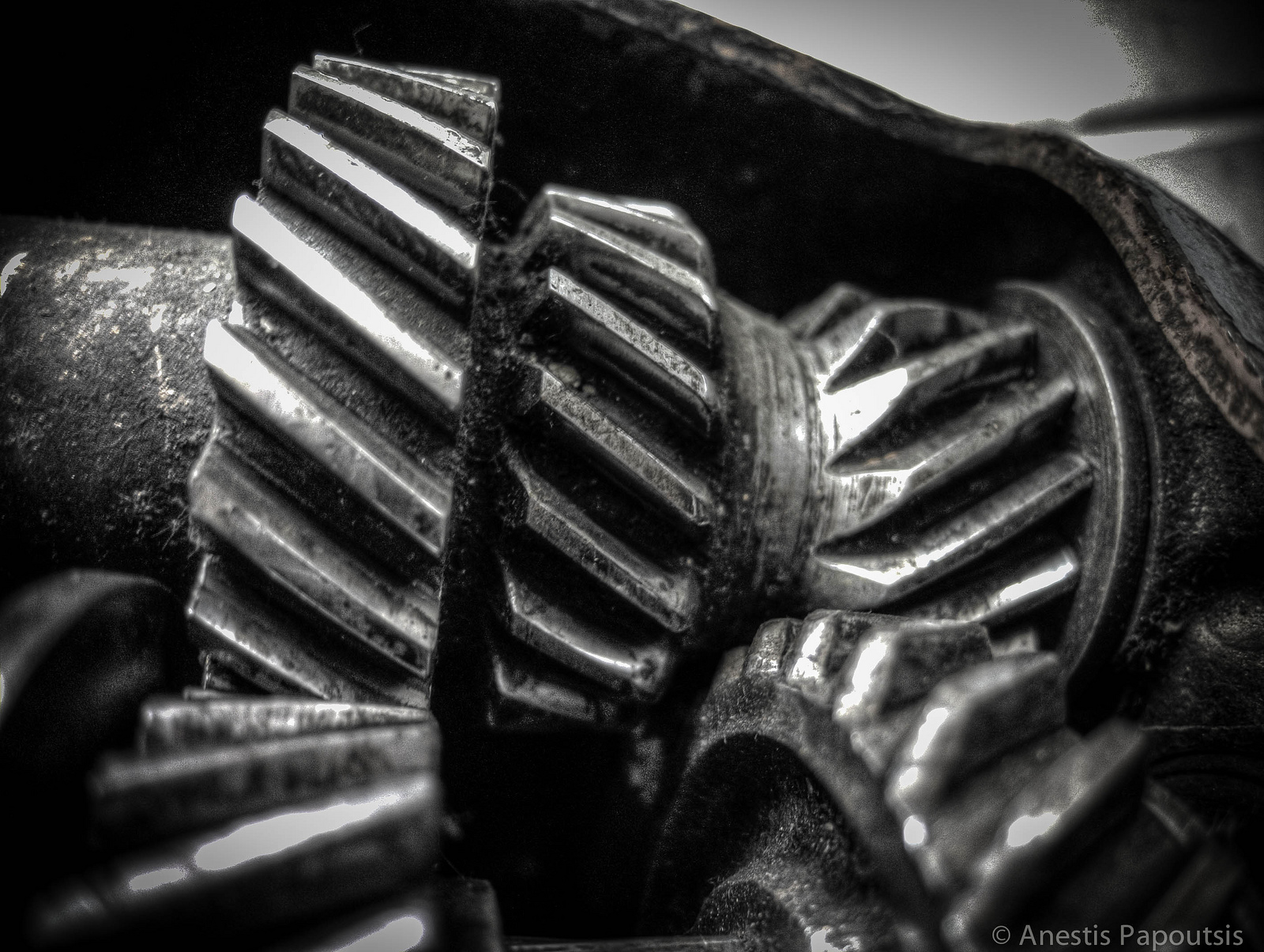 4
[Speaker Notes: Bioenergy systems change energy in organic material (which originated with the sun) into forms that are easier to use: electricity, heat, or motive power.]
Bioenergy Pathways
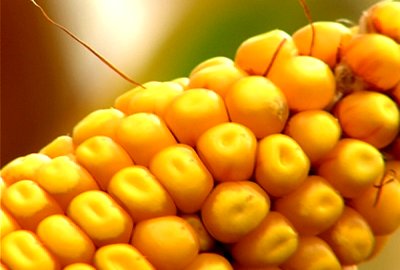 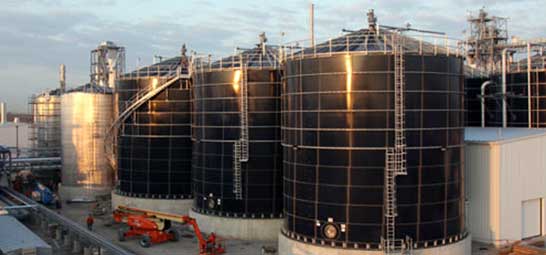 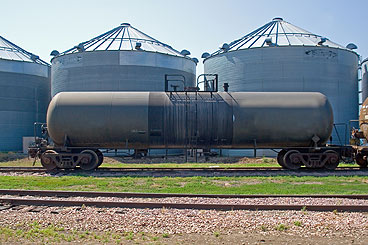 5
[Speaker Notes: It is helpful to think about bioenergy pathways which consist of a feedstock, or input; conversion technology, and product.

A common pathway is corn-based ethanol, where corn, the feedstock, is fermented into ethanol, the product.]
“First Generation”Bioenergy Pathways
Existing feedstocks, proven technology, stable product markets

Examples
Corn–fermentation–ethanol
Oilseed–transesterification–biodiesel
Organic material–digestion–methane

Food versus fuel
6
[Speaker Notes: I’d like to introduce the concept of first generation bioenergy pathways.

These are pathways that exist at commercial scale already.

The advantage of these pathways is that the technology is proven,  feedstocks are readily available, and the resulting biofuels have markets.

In addition to corn-ethanol that I spoke of before, soybean or rapeseed (Canola)-biodiesel, and digestion of organic material into methane are others.

One shortcoming of these pathways is that the input can also be used for food or feed.  An issue referred to as ‘food versus fuel’.]
Reasons for Government Action
Energy security

	Rural development
Economic 
Social

	Environmental benefits
7
[Speaker Notes: Why should governments support bioenergy?

The key reason for this is energy security, the concept that a nation has access to the energy it needs to function.

Rural development, in both economic and social terms, is another important reason.  Bioenergy development can result in increased income for farmers and additional economic activity in local communities.

Environmental benefits from the production and use of bioenergy are also used to justify government policy.]
Bioenergy Project DevelopmentChallenges
Feedstock supply
	Financing
	Off-take
	Technology uncertainty
	Policy uncertainty
	Market volatility
8
[Speaker Notes: What issues can and do bioenergy policies address?

It is helpful to think about the challenges that face bioenergy project developers and those businesses already in place.

A biorefiner may 

face supply risk – not being able to acquire the inputs needed at a reasonable price,

be unable to secure financing – especially for ‘greenfield’ projects – the first of their kind in a region,

not have a stable market for the products produced (offtake),

may be using unproven technology,

not be confident that policies will remain supportive,

be concerned that markets will move adversely.]
Federal Policies
9
[Speaker Notes: Next, I’ll talk about select US federal bioenergy policies which can be classified into loan, grant, and tax incentive programs or mandates.

I will provide both a brief description of each program and its primary justification or benefit.]
Federal Policies
Renewable Fuel Standard (RFS) - Mandates that oil companies blend a minimum amount of biofuels each year or face a penalty.

In effect, the RFS guarantees a market for competitively priced biofuels.  Provided certainty that in turn lead to the expansion of US corn-ethanol capacity.
10
[Speaker Notes: The Renewable Fuel Standard is the dominant federal bioenergy policy.

It mandates the minimum amount of biofuels an oil company must blend each year.

The Renewable Fuel Standard or RFS was enacted in 2005 and updated in 2007.  It provided a guaranteed market for corn-based ethanol which can compete against most other biofuels on the basis of price.

US corn ethanol capacity increased 400% between 2005 and 2012 and now makes up approximately 10% of US gasoline blends.]
Federal Policies
Producer Tax Credit  - credit for electricity generated using renewable sources.

Biodiesel Income Tax Credit  - per gallon tax credit paid to fuel suppliers.
11
[Speaker Notes: The producer tax credit provides businesses with a 2.3 cent per kilowatt hour credit for electricity produced from renewable sources including wood and other biomass.  

The biodiesel income tax credit provides a $1 per gallon credit to fuel suppliers.  The credit increased the profitability of biorefineries.]
Federal Policies
Rural Energy Assistance Program (REAP/USDA)– loan guarantees and grants to farmers and small businesses to purchase renewable energy systems or make energy efficiency improvements.  Make be used to cover flexible fuel or blender pumps.
12
[Speaker Notes: The Rural Energy Assistance Program provides loans and grants to farmers and small businesses to purchase renewable energy systems or make energy efficiency improvements.  

Funds can also be used to install flexible fuel or blender pumps.

The program provides the ability to finance and increase the profitability of energy projects.  

The ability to finance new fuel pumps increases access to the transportation fuels market.]
Federal Policies
Biorefinery Assistance Program (USDA) – loan guarantees for development, construction, and retrofitting of commercial-scale biorefineries.  

Not for corn starch-based ethanol projects
13
[Speaker Notes: Biorefinery Assistance Program (USDA) – loan guarantees for development, construction, and retrofitting of commercial-scale biorefineries.  

The goal of the program was to support the develop of new non-corn-ethanol biorefineries which face the list of challenges I spoke about earlier.]
Federal Policies
Biomass Crop Assistance Program (BCAP) – provides reimbursement for establishing new crops;  annual payments for harvested crops; matching payments to biorefiners.

Ensures demand for crops for farmers and supply of inputs for biorefiners.
14
[Speaker Notes: The Biomass Crop Assistance Program (BCAP) provides reimbursement for planting new energy crops, annual payments for harvested crop, and payments to biorefiners for purchasing them.

The goal of the program is provide farmers a market for their crop as well as help with upfront costs as well as ensure supply for biorefiners.]
State Policies
15
[Speaker Notes: State policies can also be aligned with loan, grant, tax incentive programs, and mandates.

They are very diverse across the 50 states.

I will describe a few policies from North Dakota and Minnesota.]
State Policies
Renewable Portfolio Standard (MN) – mandates that suppliers provide a minimum percentage of electricity from eligible renewable energy resources.
16
[Speaker Notes: Renewable portfolio standards are among the most common and most powerful state-level bioenergy policies.

They typically mandate the minimum percentage of energy that much come from renewable sources as is the case in Minnesota.

North Dakota does not have a firm standard, but rather a goal (of 10% by 2015).]
State Policies
Biodiesel Blend Mandates (MN) – requires that diesel fuel sold in Minnesota contain a minimum amount of biodiesel.

Biofuel Blend Mandates (MN) – requires that all gasoline sold in Minnesota contain a minimum amount of corn-ethanol.
17
[Speaker Notes: Minnesota is unique in that is has a state level mandate for the use of both biodiesel and ethanol.

The state requires that at 5% of the diesel sold in winter months be biodiesel with 10% in the remainder of the year.  This is due to higher blends gelling in cold weather.

Minnesota requires that gasoline contain at least 10% corn-ethanol or maximum amount authorized by EPA for all vehicles (which is currently 10%).]
State Policies
Municipal Industrial Development Bonds (MIDA/ND) – municipal debt securities may be issued by a government agency on behalf of a private sector company 

Biofuel Partnership in Assisting Community Expansion (PACE/ND) – provides an interest rate buy down for biodiesel, ethanol, and green diesel refineries.
18
[Speaker Notes: Industrial development bonds are securities issued by a government agency on behalf of a private sector company.  This helps commercial-scale biorefineries secure low-rate, and typically tax-free financing. 

The North Dakota Partnership in Assisting Community Expansion program provides an interest rate buy down for biodiesel, ethanol, and green diesel refineries.   The justification in the promotion of community vitality.]
State Policies
Ethanol Production Incentive (ND) – provides payments when ethanol prices are low or corn prices are high.

Renewable Development Fund (MN) – supports startup, expansion, and attraction of renewable energy projects.
19
[Speaker Notes: North Dakota’s Ethanol Production Incentive provides payments to biorefineries when ethanol margins are poor.  This supported the development of new bioenergy projects.

Minnesota’s Renewable Development Fund is a type of public benefit fund which supports the startup, expansion, and attraction of renewable energy projects.  Many public benefit funds are financed by taxing electricity.  Minnesota’s is funded by a tax on nuclear waste.]
For More Information
Renewable Energy and Energy Efficiency
	http://www.dsireusa.org/

Alternative Fuels
	http://www.afdc.energy.gov/laws/
20
[Speaker Notes: I was only able to provide brief coverage of select policies more information is available at the Websites above.]
Summary
There are dozens of federal and hundreds of state programs that support bioenergy 

They address a set of core challenges facing bioenergy businesses
21
[Speaker Notes: There are dozens of federal and hundreds of state programs that support bioenergy that address a set of core challenges facing bioenergy businesses.

I’m happy to answer any questions that you have now or in the future.]
David Ripplinger
david.ripplinger@ndsu.edu
701.231.5265
22